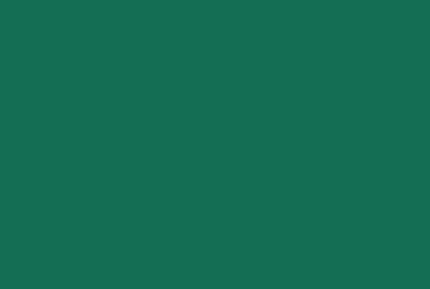 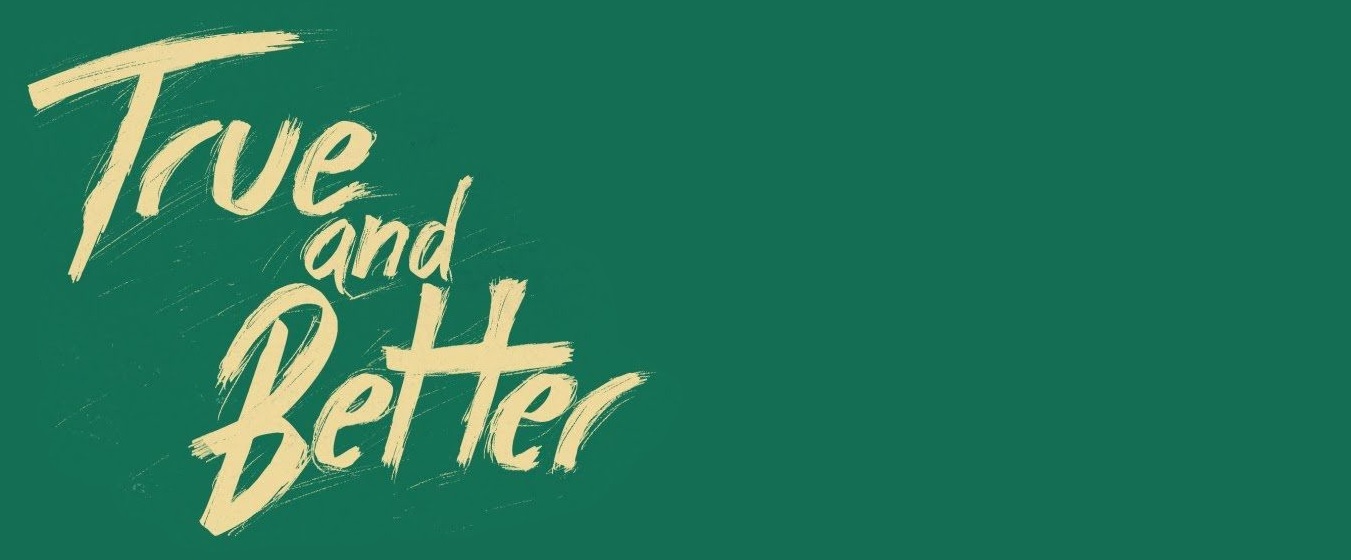 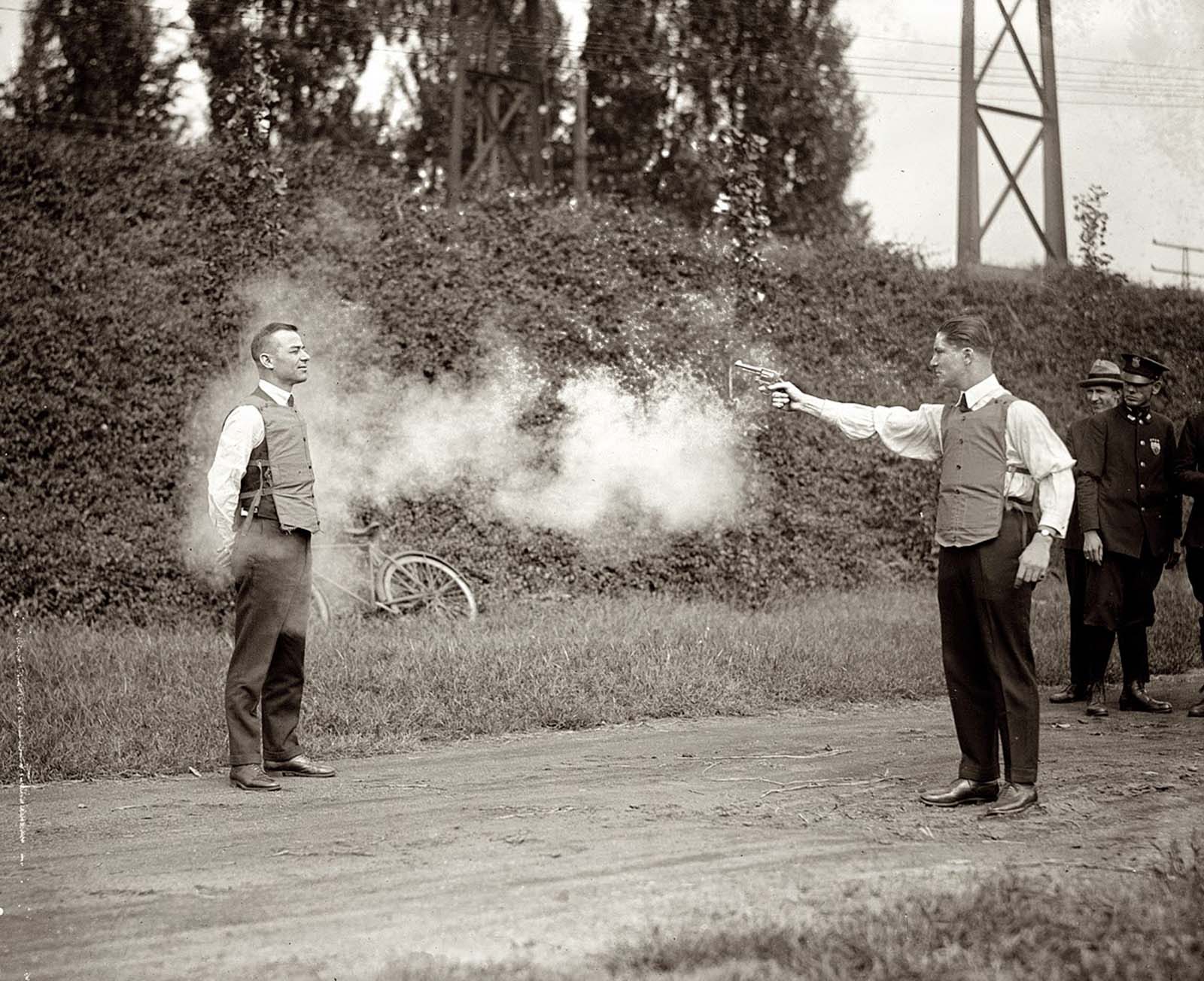 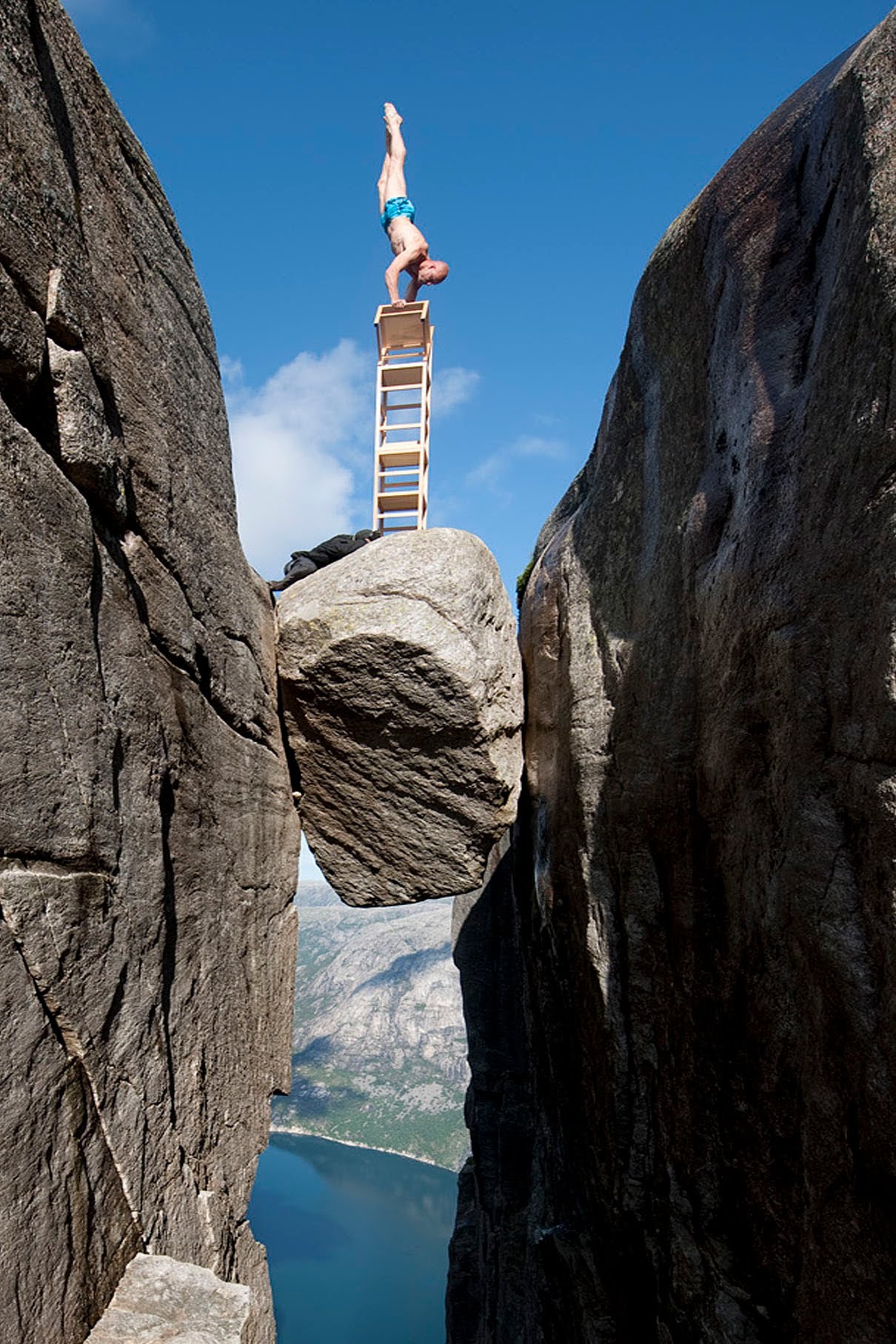 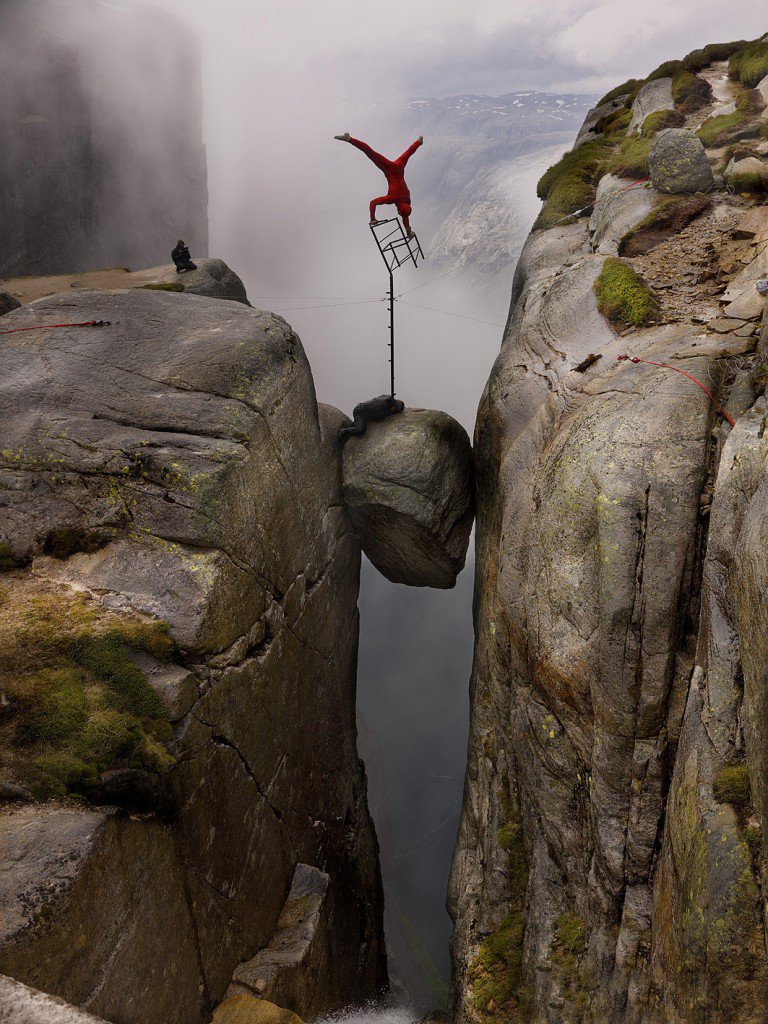 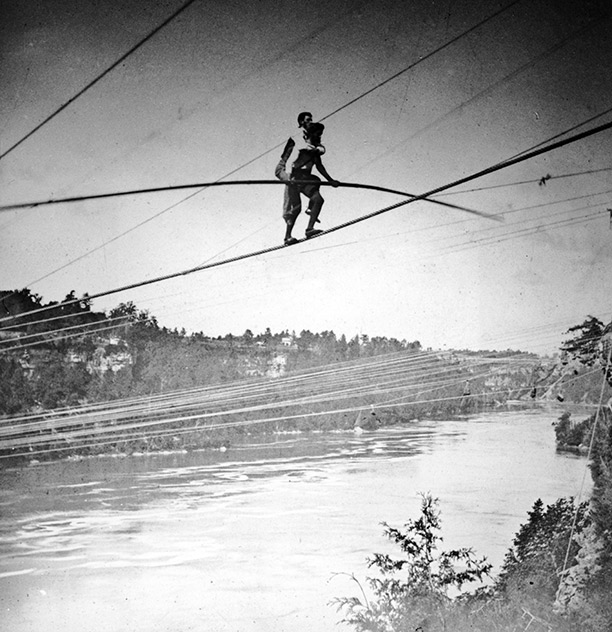 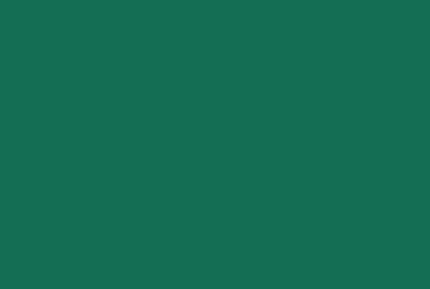 Look up, Harry- you are no longer Colcord, you are Blondin. Until I clear this place be a part of me, mind, body, and soul. If I sway, sway with me.
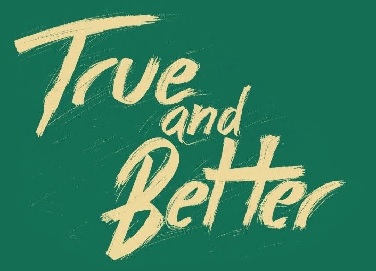 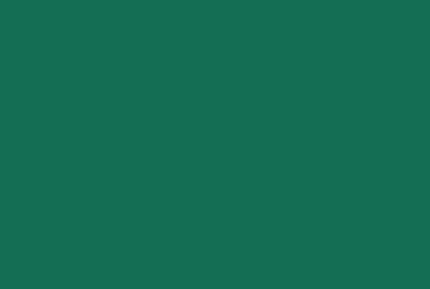 Do not attempt to do any balancing yourself. If you do we will both go to our death.
				Charles Blondin
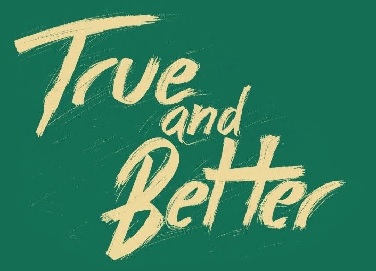 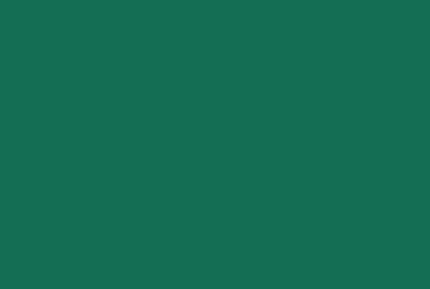 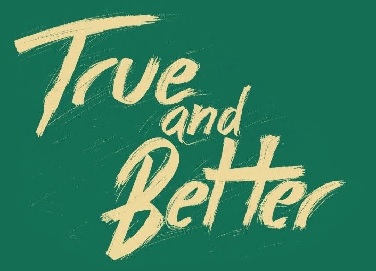 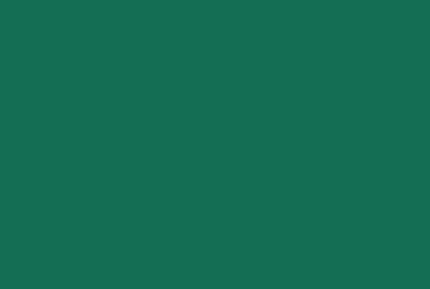 The Lord said to Moses, “Speak to the entire assembly of Israel and say to them, ‘Be holy because I, the Lord your God, am holy.’” 
					Leviticus 19:1-2
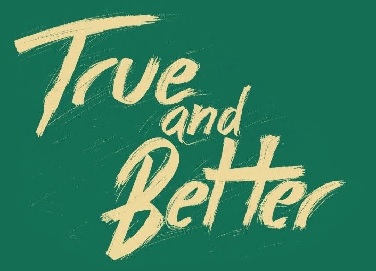 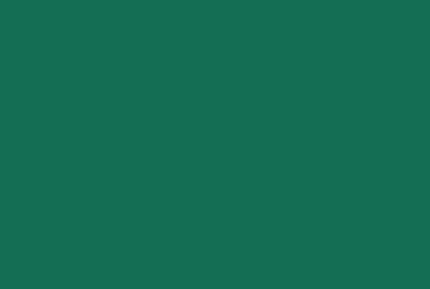 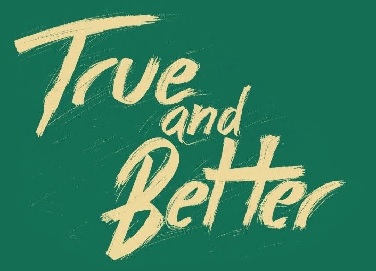 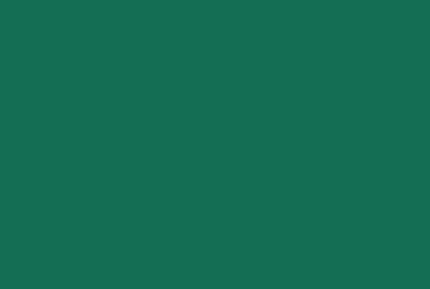 When you reap the harvest of your land, do not reap to the very edges of your field or gather the gleanings of your harvest.
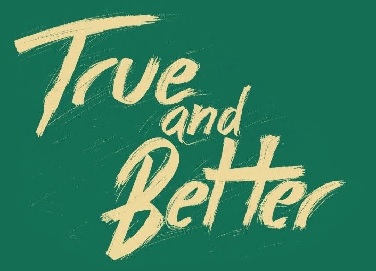 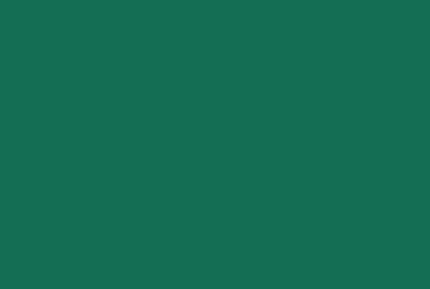 Do not go over your vineyard a second time or pick up the grapes that have fallen. Leave them for the poor and the foreigner. I am the Lord your God.
				Leviticus 19:9-10
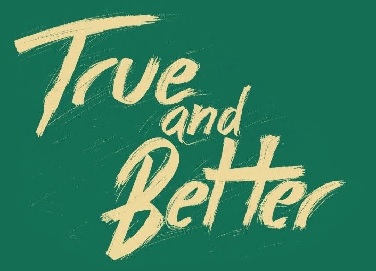 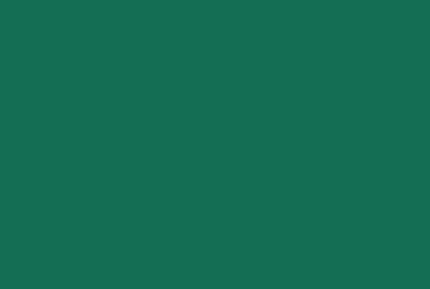 Now Naomi had a relative on her husband’s side, a man of standing from the clan of Elimelek, whose name was Boaz.
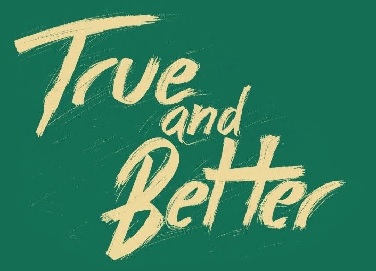 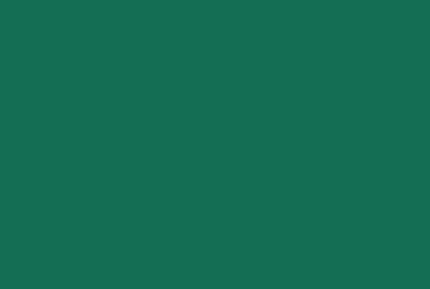 And Ruth the Moabite said to Naomi, “Let me go to the fields and pick up the leftover grain behind anyone in whose eyes I find favour.”
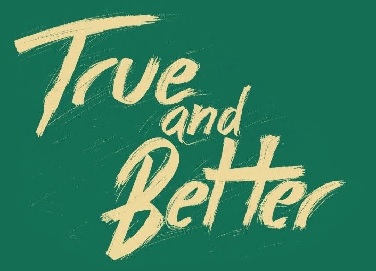 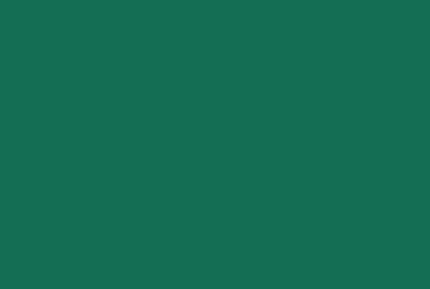 Naomi said to her, “Go ahead, my daughter.” So she went out, entered a field and began to glean behind the harvesters.
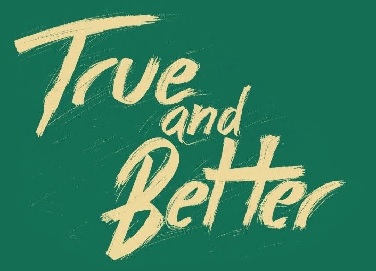 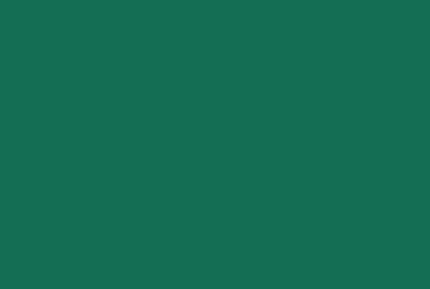 As it turned out, she was working in a field belonging to Boaz, who was from the clan of Elimelek. Just then Boaz arrived from Bethlehem and greeted the harvesters, “The Lord be with you!”
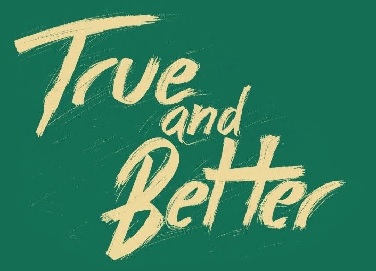 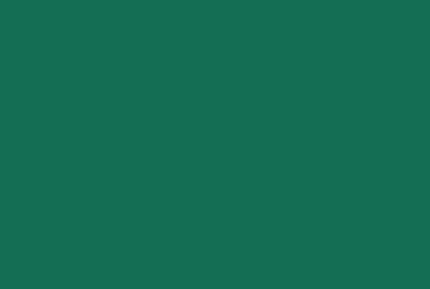 “The Lord bless you!” they answered. Boaz asked the overseer of his harvesters, “Who does that young woman belong to?”
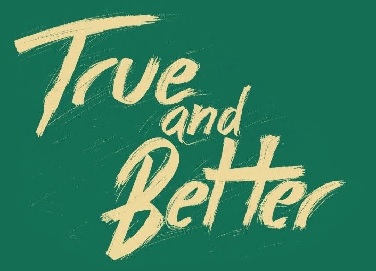 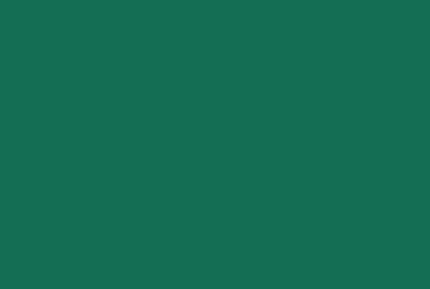 The overseer replied, “She is the Moabite who came back from Moab with Naomi. She said, ‘Please let me glean and gather among the sheaves behind the harvesters.’
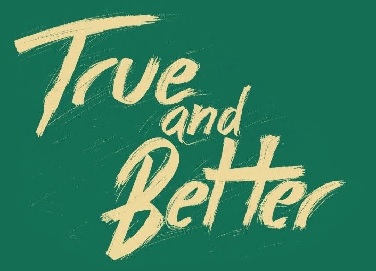 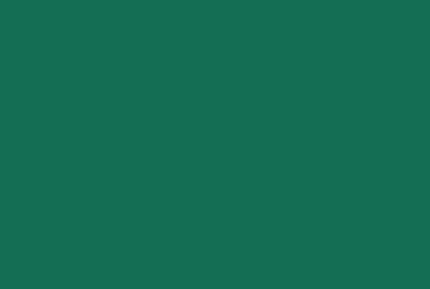 She came into the field and has remained here from morning till now, except for a short rest in the shelter.”
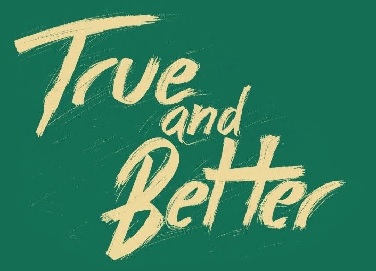 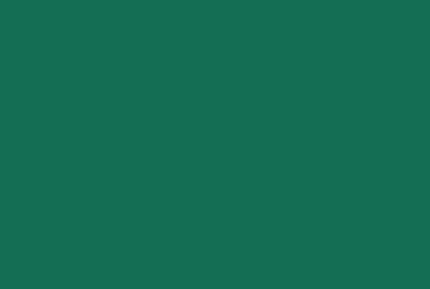 So Boaz said to Ruth, “My daughter, listen to me. Don’t go and glean in another field and don’t go away from here.
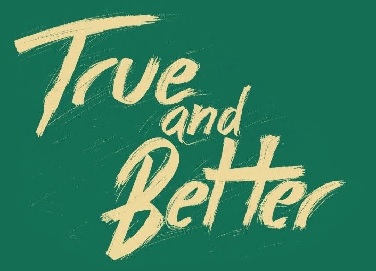 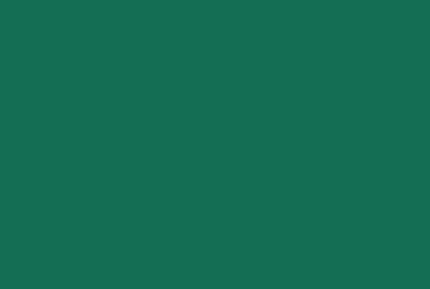 Stay here with the women who work for me. Watch the field where the men are harvesting, and follow along after the women. I have told the men not to lay a hand on you.
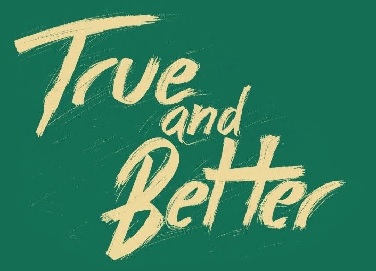 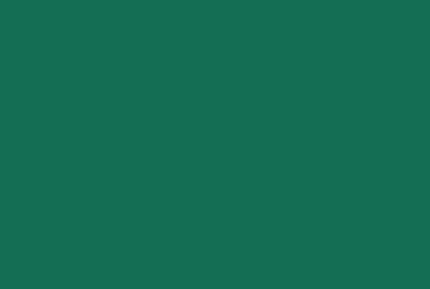 And whenever you are thirsty, go and get a drink from the water jars the men have filled.”
						Ruth 2:1-9
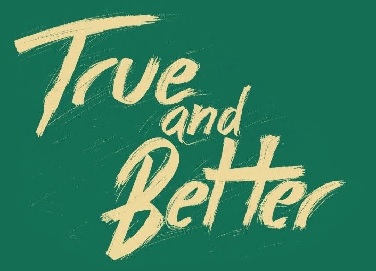 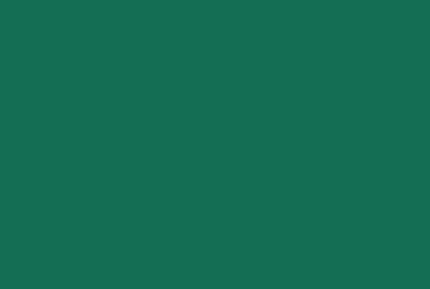 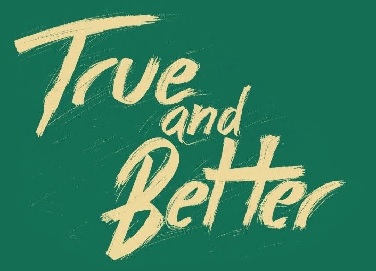